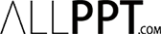 Essay Outline and Thesis
Monday, 9 March 2020
English 11
Writing
ALLPPT.com _ Free PowerPoint Templates, Diagrams and Charts
Do Now			3-9-20
Turn the following fragments (incomplete sentences into grammatically correct sentences.

The loud stereo that kept me up all night.
The gorgeous sunrise breaking on the horizon
The obnoxious child only a mother could love.
Reading The Great Gatsby until dawn.
While the mother stood outside waiting.
Essay Outline
Concentrate on the Body                   Paragraph and Thesis Statement  boxes today. 
We will talk about introduction, and conclusion tomorrow.
You do not have to write complete    sentences, just write the information you are going to put in each body     paragraph.
Use information from your For   the Defense handout.
Each body paragraph will focus on a reason for your opinion in regards to your topic.
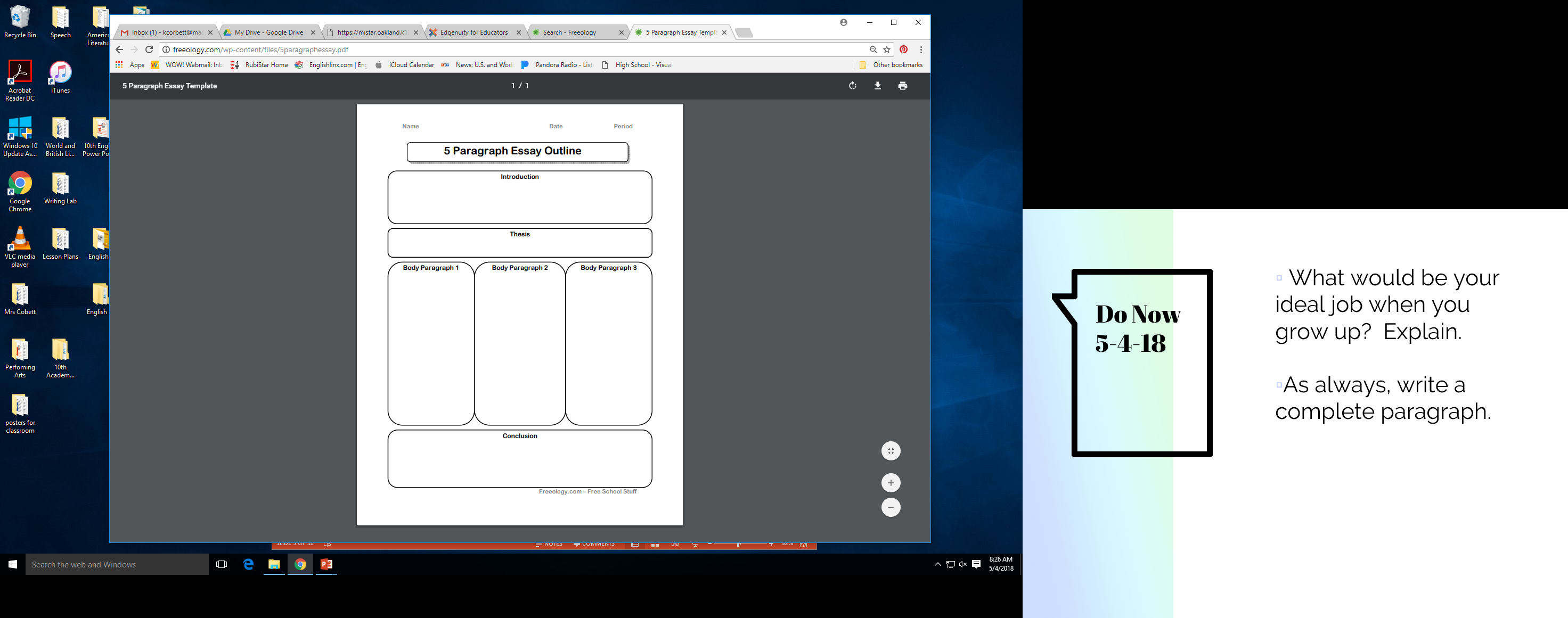 Your Thesis
State your opinion on your topic
Mention your three reasons to support your opinion

Pet owners should spay and neuter their pets.
Helps with overpopulation
Healthier for the pet
Curb undesirable behaviors.

Pet owners need to have their animals spayed or       neutered because there is already an large unwanted pet population, it is healthier for the pet, and it can     curb undesirable behaviors.
Body Paragraphs
Body Pragraph 3

Curbs undesirable            behaviors

Neutered males less        likely to:
Be aggressive
Run
Be territorial

Spayed female with not have a hear cycle
No bleeding
Whining during heat will not happen.
Body Paragraph 1

Helps with overpopulation

Shelters full of unwanted pets.
A pair of cats and their    offspring can produce     over one hundred kittens with in a few years. 
Thousands of cats and  dogs unnecessarily        euthanized every year.
Spaying and neutering male and female pets    eliminates the possibility    they will breed.
Body Paragraph 2

Healthier for pet

Eliminates possibility of many types of cancers.
Cancers of the                reproductive organs are more likely to spread to other parts of the body.
Other health conditions  related to reproductive   organs
Infections
Closure
Keep your Essay Outline handout, you will need it again tomorrow.